Администрация Туриловского сельского поселения
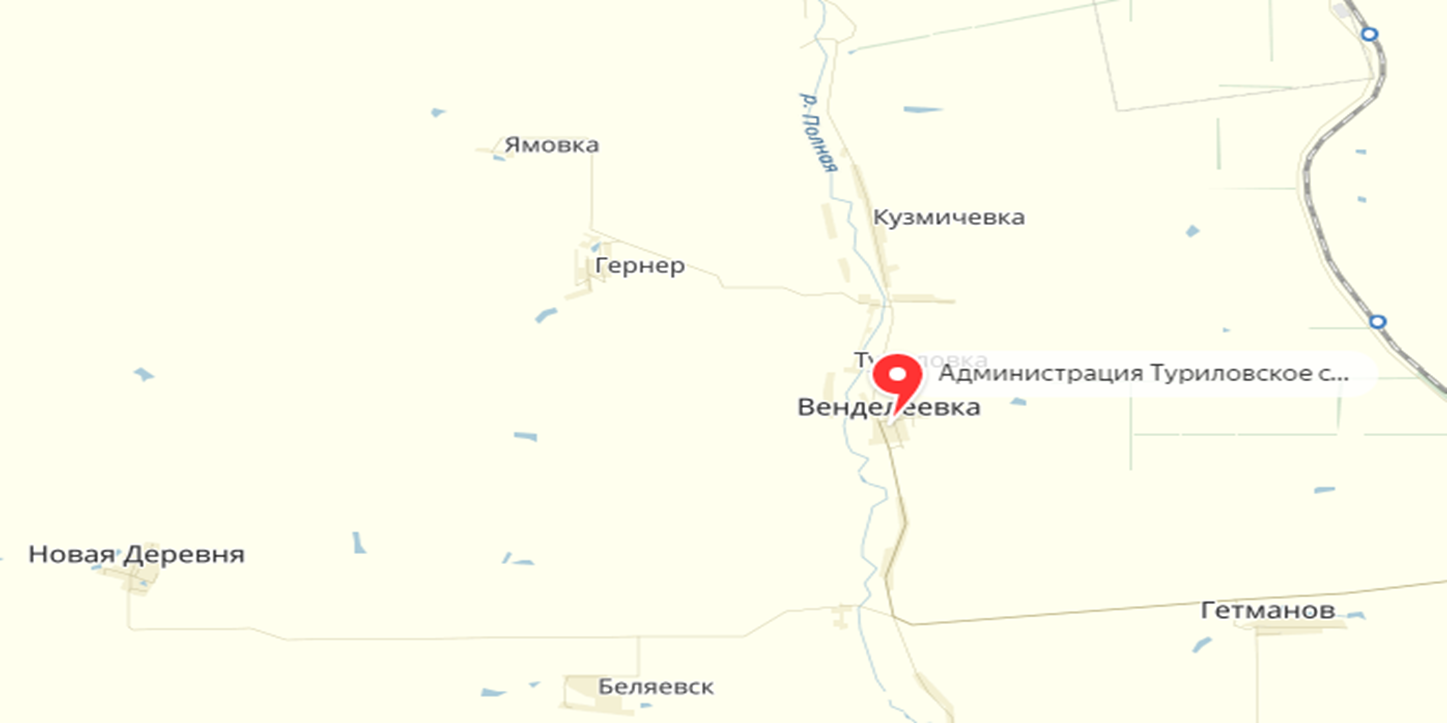 Исполнение бюджета
Туриловского сельского поселения 
Миллеровского района за 2020 год
2
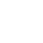 Администрация Туриловского сельского поселения
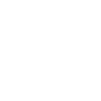 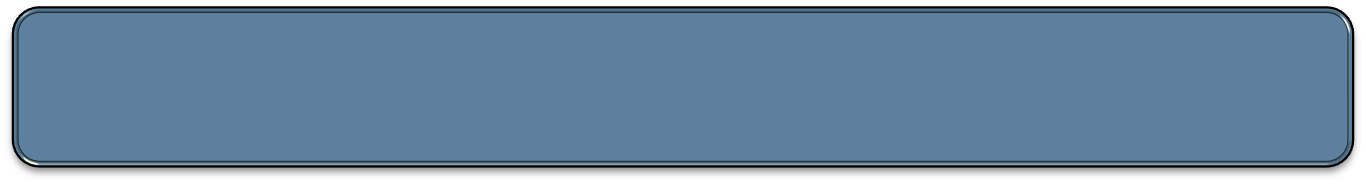 Исполнение бюджета Туриловского сельского поселения Миллеровского района в 2020 году осуществлялось на основе
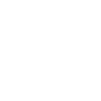 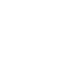 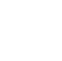 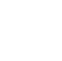 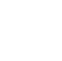 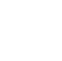 3
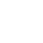 Администрация Туриловского сельского поселения
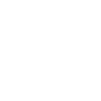 Основные направления бюджетной и налоговой политики Туриловского сельского поселения в 2020 году
4
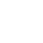 Администрация Туриловского сельского поселения
Основные характеристики бюджета Туриловского сельского поселения Миллеровского района за 2020 год
тыс. рублей
Плановые бюджетные назначения
Динамика к 2019 году, %
Показатель
Исполнено
% исполнения
I. Доходы, всего                  9 767,3                   9 368,1                 95,9                    85,4
Безвозмездные поступления, всего
5 197,3	    5 197,3	     100,0	      88,2
II. Расходы, всего              10 416,7                  9 937,6                  95,4                    93,5
III. Профицит (дефицит)
-649,4                   -569,5                   -                         -
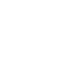 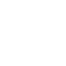 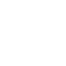 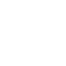 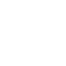 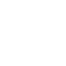 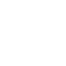 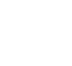 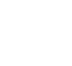 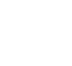 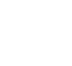 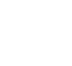 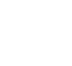 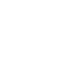 5
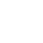 Администрация Туриловского сельского поселения
Исполнение доходов бюджета Туриловского сельского поселения Миллеровского района за 2020 год тыс.руб.
6
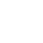 Администрация Туриловского сельского поселения
СТРУКТУРА НАЛОГОВЫХ И НЕНАЛОГОВЫХ ДОХОДОВ БЮДЖЕТА ТУРИЛОВСКОГО СЕЛЬСКОГО ПОСЕЛЕНИЯ МИЛЛЕРОВСКОГО РАЙОНА  ЗА 2020 ГОД
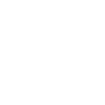 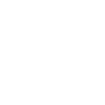 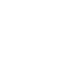 ВСЕГО – 4 170,8 тыс. рублей
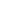 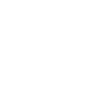 7
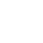 Администрация Туриловского сельского поселения
ДИНАМИКА ПОСТУПЛЕНИЙ НАЛОГА НА ДОХОДЫ ФИЗИЧЕСКИХ ЛИЦ В БЮДЖЕТ ТУРИЛОВСКОГО СЕЛЬСКОГО ПОСЕЛЕНИЯ МИЛЛЕРОВСКОГО РАЙОНА
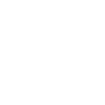 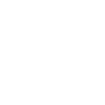 ДИНАМИКА ПОСТУПЛЕНИЙ ГОСПОШЛИНЫ В БЮДЖЕТ ТУРИЛОВСКОГО СЕЛЬСКОГО ПОСЕЛЕНИЯ МИЛЛЕРОВСКОГО РАЙОНА
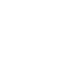 тыс. рублей
тыс. рублей
41,4%
137,5%
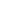 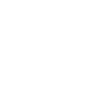 8
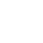 Администрация Туриловского сельского поселения
ДИНАМИКА ПОСТУПЛЕНИЙ НАЛОГА, НА СОВОКУПНЫЙ ДОХОД В БЮДЖЕТ ТУРИЛОВСКОГО СЕЛЬСКОГО ПОСЕЛЕНИЯ МИЛЛЕРОВСКОГО РАЙОНА
ДИНАМИКА ПОСТУПЛЕНИЙ НАЛОГОВ НА ИМУЩЕСТВО В БЮДЖЕТ ТУРИЛОВСКОГО СЕЛЬСКОГО ПОСЕЛЕНИЯ МИЛЛЕРОВСКОГО РАЙОНА
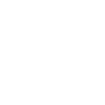 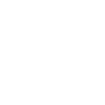 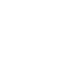 тыс. рублей
тыс. рублей
71,1%
82,3%
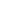 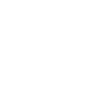 9
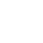 Администрация Туриловского сельского поселения
БЕЗВОЗМЕЗДНЫЕ ПОСТУПЛЕНИЯ ОТ ДРУГИХ БЮДЖЕТОВ БЮДЖЕТНОЙ СИСТЕМЫ  В 2020 ГОДУ
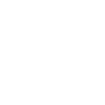 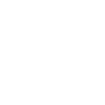 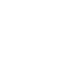 Исполнение бюджет Туриловского сельского поселения Миллеровского района
(5 197,3 тыс. рублей)
тыс. рублей
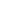 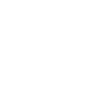 10
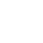 Администрация Туриловского сельского поселения
СТРУКТУРА РАСХОДОВ БЮДЖЕТА ТУРИЛОВСКОГО СЕЛЬСКОГО ПОСЕЛЕНИЯ МИЛЛЕРОВСКОГО РАЙОНА В 2020 ГОДУ
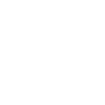 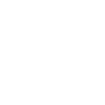 тыс. рублей
9 937,6 тыс. рублей
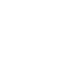 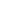 Социальная сфера – 4232,3 тыс. рублей
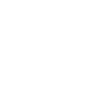 11
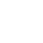 Администрация Туриловского сельского поселения
ДИНАМИКА РАСХОДОВ БЮДЖЕТА ТУРИЛОВСКОГО СЕЛЬСКОГО ПОСЕЛЕНИЯ МИЛЛЕРОВСКОГО РАЙОНА В 2019 – 2020 гг.
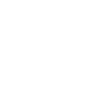 тыс. рублей
93,5%
12
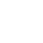 Администрация Туриловского сельского поселения
СТРУКТУРА РАСХОДОВ ПО МУНИЦИПАЛЬНЫМ ПРОГРАММАМ ТУРИЛОВСКОГО СЕЛЬСКОГО ПОСЕЛЕНИЯ В 2020 ГОДУ
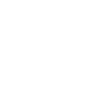 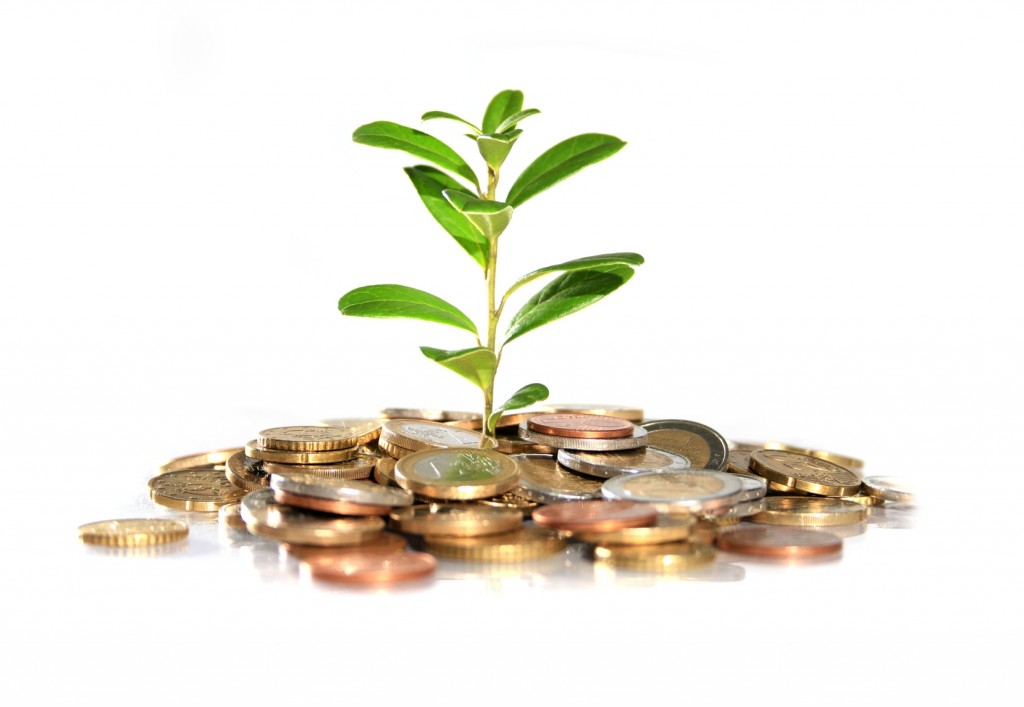 13
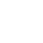 Администрация Туриловского сельского поселения
ОБЪЁМЫ МЕЖБЮДЖЕТНЫХ ТРАНСФЕРТОВ БЮДЖЕТА ТУРИЛОВСКОГО СЕЛЬСКОГО ПОСЕЛЕНИЯ МИЛЛЕРОВСКОГО РАЙОНА В 2019 – 2020 ГОДАХ
тыс. рублей
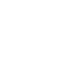 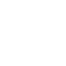 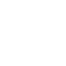 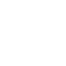 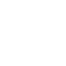 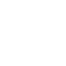 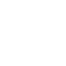 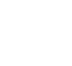 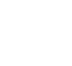 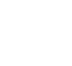 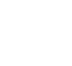 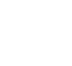 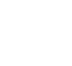 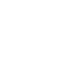